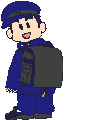 Родительское собрание24.03.2014г
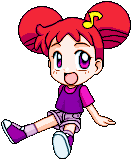 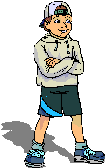 Автор: Осинцева И.А.,
учитель начальных классов МОУ КСОШ «Радуга»
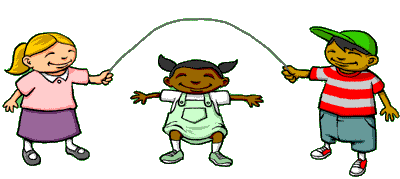 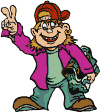 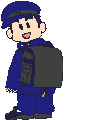 Повестка:1. Детская агрессия2. Итоги III четверти 3. Разное
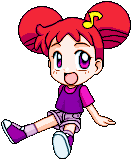 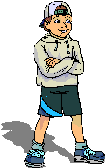 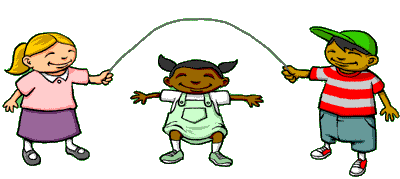 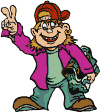 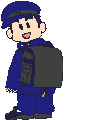 Детская агрессия
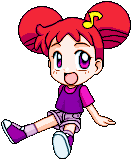 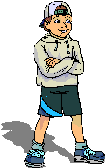 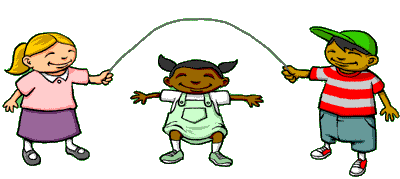 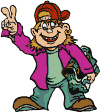 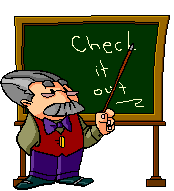 Агрессивное поведение
это наиболее распространенный способ
реагирования на срыв какой-то деятельности, 
на непреодолимые трудности, ограничения
или запреты.
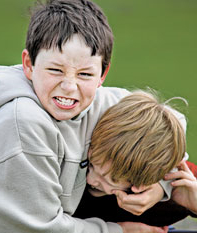 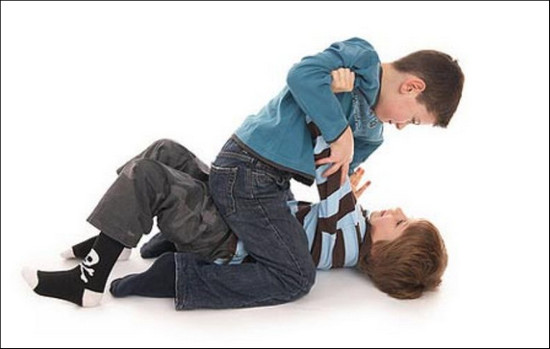 Почему ребенок может драться:
чтобы привлечь внимание взрослого к себе или своим проблемам 
чтобы сообщить взрослому о своих негативных эмоциях (потому что не умеет выражать их другим приемлемым способом)
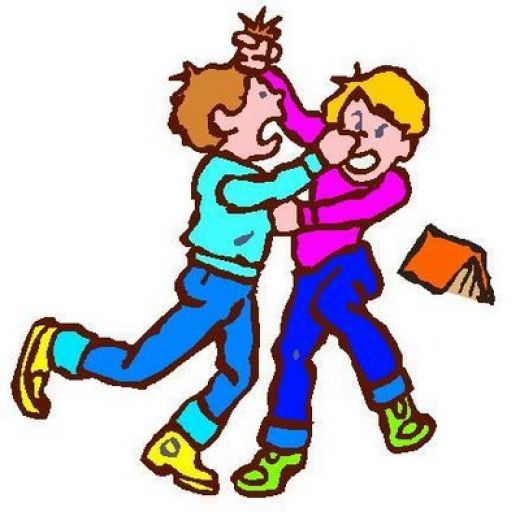 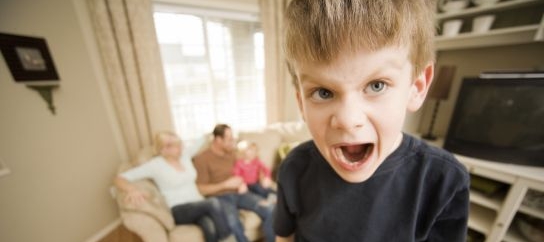 чтобы отомстить взрослому, который не желает слушаться ребенка 
чтобы проверить границы дозволенного (когда ребенку запрещают драться) 
просто для развлечения
Почему ребёнок дерётся в школе.
Школьный коллектив - это особая среда, где
каждый ребенок стремится занять
определенное место.
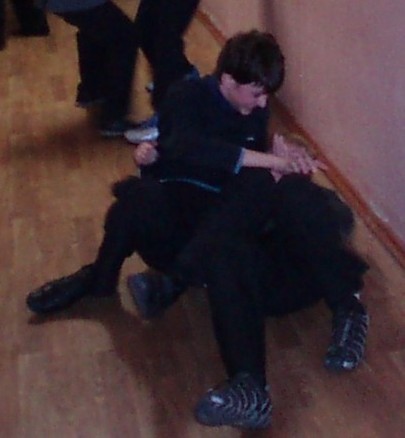 Стили родительского воспитания и детская агрессивность
Авторитарный стиль воспитания.
   Общения между детьми и родителями как такового не происходит, его заменяют жесткие требования и правила. Родители чаще всего отдают приказания и ждут, что они будут в точности выполнены, обсуждения не допускается.
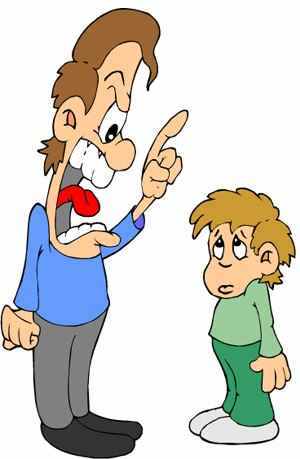 Либеральный стиль воспитания.
Родители почти совсем не регламентируют поведение ребенка, открыты для общения с детьми. Детям предоставлена полная свобода при незначительном руководстве со стороны родителей.
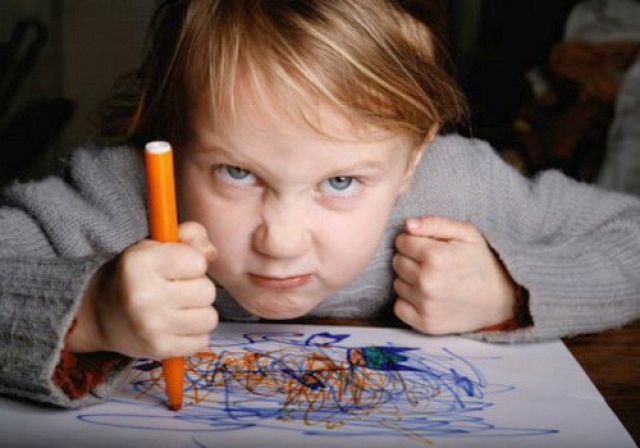 Отвергающий стиль воспитания.
Своим поведением родители демонстрируют явное или скрытое неприятие ребенка. Например, в тех случаях, когда рождение ребенка было изначально нежелательным или если хотели девочку, а родился мальчик.
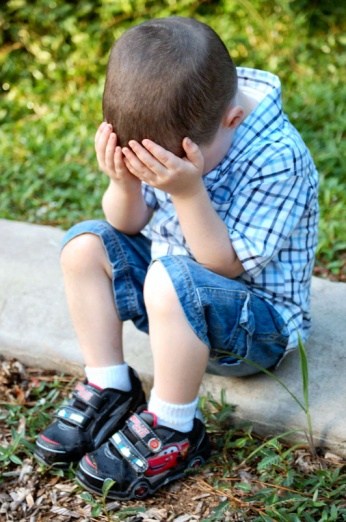 Индифферентный стиль воспитания.
Родители не устанавливают для детей никаких ограничений, безразличны к ним, закрыты для общения. Часто они так погружены в собственные проблемы, что у них просто не остается времени и сил на воспитание детей.
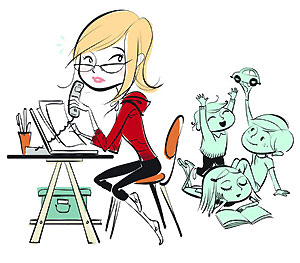 Гиперсоциальный стиль воспитания.
Родители стремятся педантично выполнять все рекомендации по «идеальному» воспитанию ребенка. Дети в подобных семьях чрезмерно дисциплинированны и исполнительны. Они вынуждены постоянно подавлять свои эмоции и сдерживать желания.
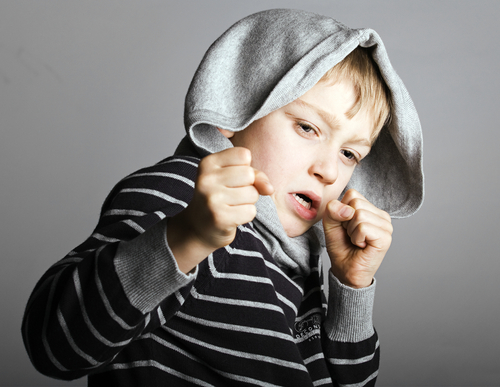 Эгоцентрический стиль воспитания.
Ребенку, часто единственному, долгожданному, навязывается представление о себе как о сверхценном человеке. Он становится кумиром и «смыслом жизни» родителей. При этом интересы окружающих нередко игнорируются, приносятся в жертву ребенку.
Авторитетный стиль воспитания.
Родители признают и поощряют растущую автономию своих детей. Открыты для общения и обсуждения с детьми установленных правил поведения, допускают изменения своих требований в разумных пределах.
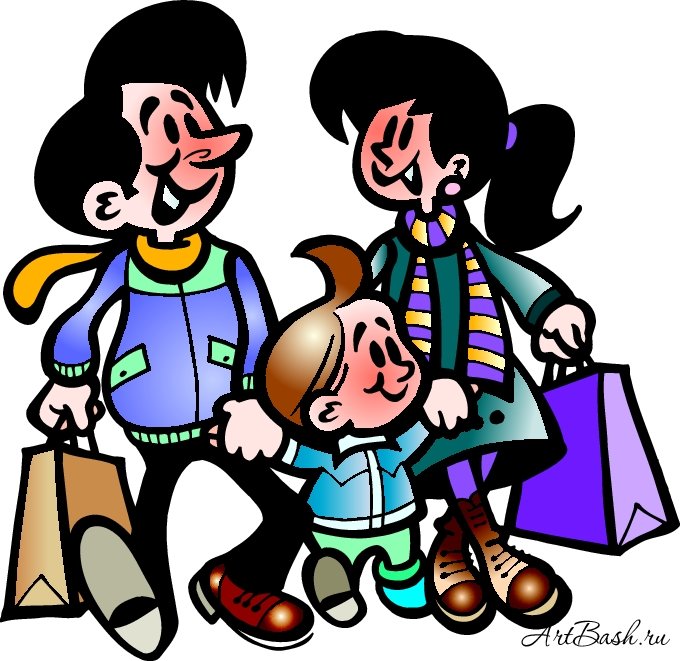 Желаю удачи!
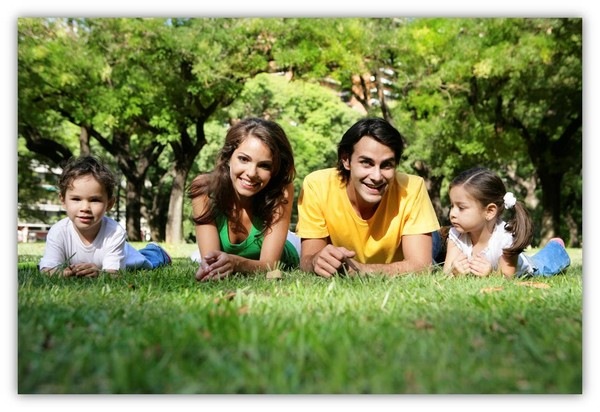